Product Positioning Pouches and Reels
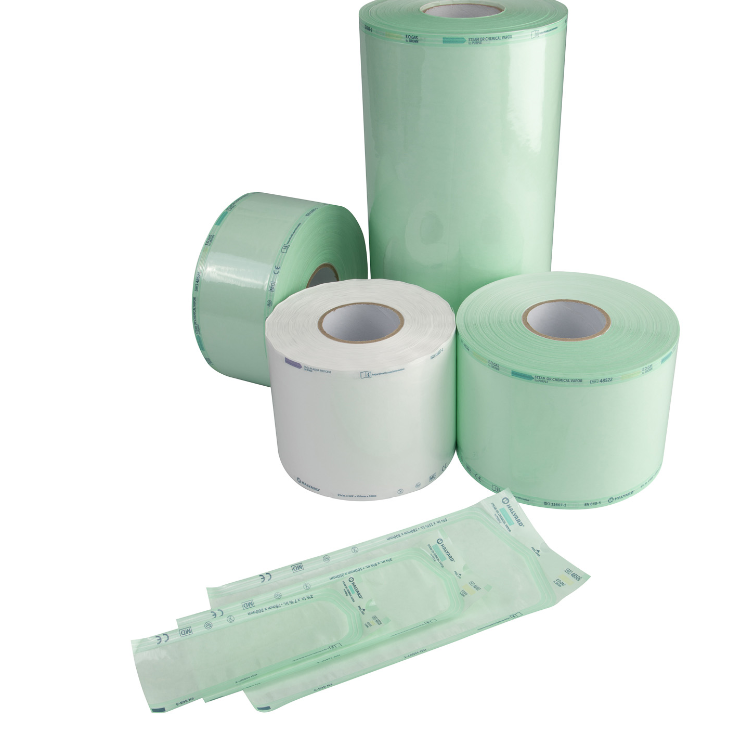 Who uses Pouches and Reels in controlled environments?  
Pharmaceutical sterile production: ISO 4/5  or Grade A/B aseptic
Cleanroom laundries: ISO 5/6 or Grade B/C 

For what do controlled environments use them? 

Inhouse packing + inhouse sterilization of their tools, smaller equipment, garments, goggles, bottles..
             Sterilization methods = Autoclave (steam sterilisation) or chemical vapor (plasma) or inhouse ETO.

Inhouse packing + outhouse sterilization of their tools, smaller equipment, raw materials, garments, goggles ...
             Sterilization methods = outhouse ETO or gamma/beta radiation
CE Certificated – Compliant to
ISO 11607-1, EN868-5 acc, ISO TS16775
Sterilisation methods
Validations: ISO 11140-1, ISO 11138, ISO 14161
Non-sterile, single use
Pre-vacuum Steam and ETO Compatible
3 Main Features
Specially designed
Cleanroom Pouches and Reels
Peel-off seal easy = gloves! clean and fiber free
Thumb Notch for easy opening 
Pre-Cut, heat-sealed corners on the thumb
Notch end to:
help prevent dust from collecting at the opening seal 
reduce risk of contamination when pouch opened
Specifications
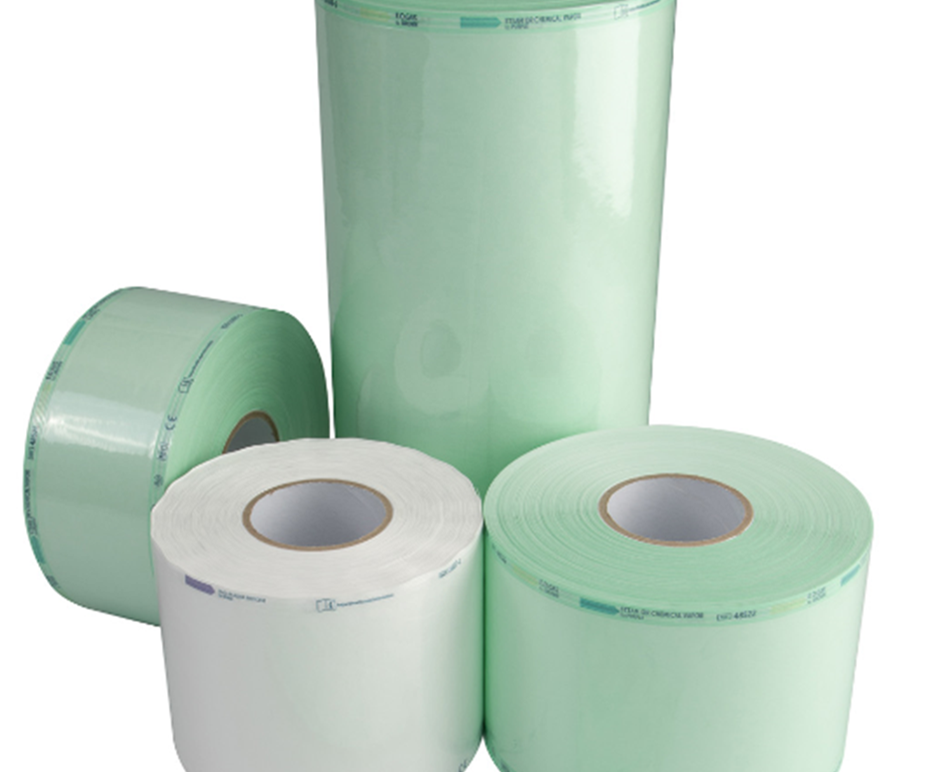 Flat sealable REEL (customized lengths)
Flat sealable POUCHES
To enclose another medical device
Can be heat-sealed
Steam/chemical steam or ETO
Chemical process indicators
1,6 mil-thick film side
Quick and easy
Exist also in gusseted version in stead of flat
Specifications
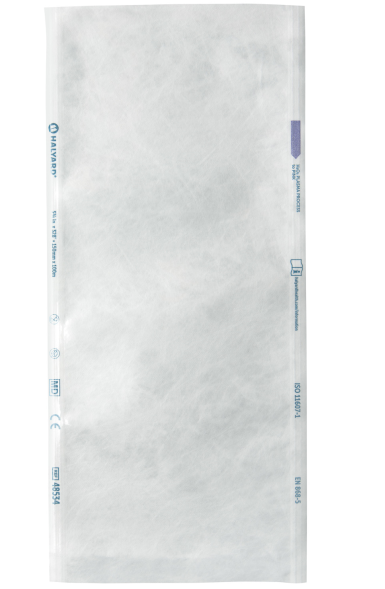 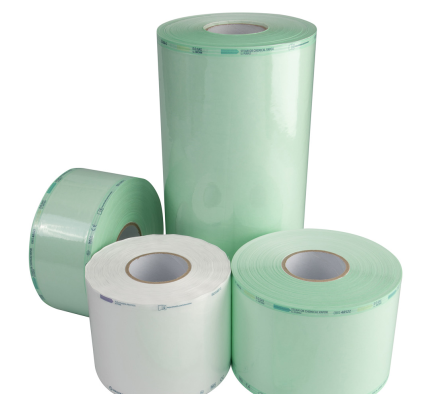 Flat sealable REEL (customized lengths)
Flat sealable POUCHES
12 different widths and lenghts in stock
5 different widths on 200m rolls in stock
HALYARD* Material
Premium Medical Grade paper 68 gr/m2  +  Green shined Polyester/Polypropylene Film: PET 12 microns/PE 40 microns
Printed chemical indicators
Steam = green to purple
ETO = yellow to brown
Cleanroom range Pouches and Reels
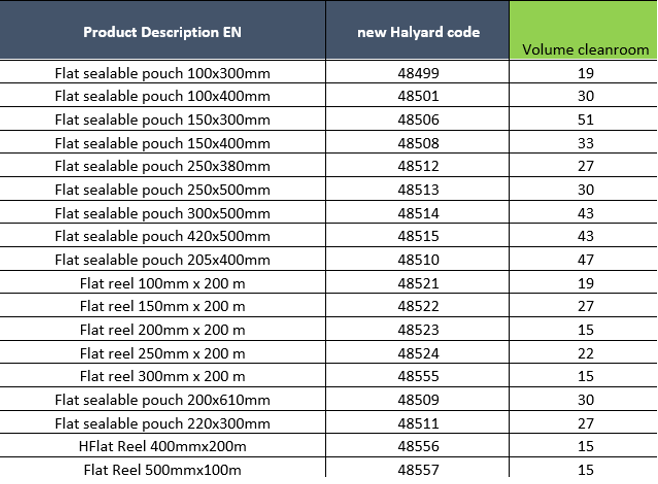 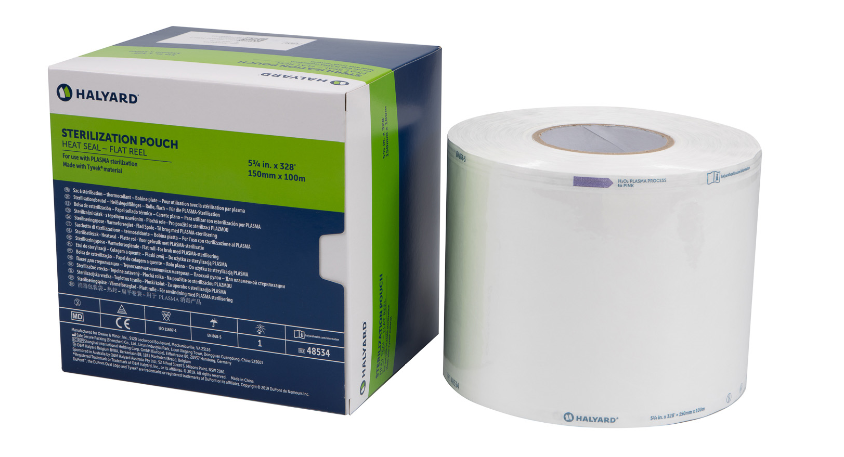 Product Positioning Wrapping Sheets
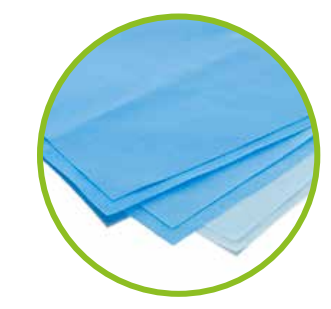 Who uses wraps? 
Pharmaceutical Sterile Production: ISO 4/5  or Grade A/B aseptic

For what do controlled environments use them? 

Inhouse packing + inhouse sterilization of their troleys, machinery parts, equipments, bottles, trays with tools...
    Sterilisation methods: Autoclave(steam sterilisation) or chemical vapor (plasma) or inhouse ETO.

Inhouse packing + Outhouse sterilization of their troleys, transportcontainers.
             Sterilisation methods: ETO and gamma / beta radiation
Sterilisations
Non-sterile delivered 
Pre-vacuum steam sterilisation  (4 min – 132C°; 30min – 135°C
Gravity steam sterilisation 30 min - 121°C
Gas plasma sterilisation including:
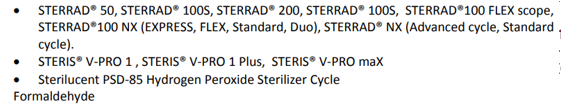 3 Main features
CE certifcated
Per 93/42/EEC Directive on Medical Devices. Class of the device: barrier system in accordance to ISO 11607Compatible with EN 868-2.
Wrapping material
Specially designed
High Strength
Low-linting
Effective barrier :  BFE>99%
Easy aseptic presentation
Available in multiple strengths from H100 to H500
Flame Retardant
Antistatic
Specifications
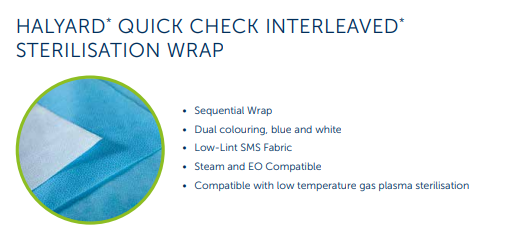 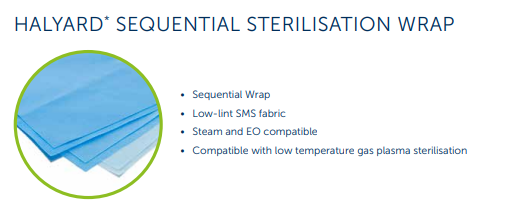 Features 2 layers of wrap, in 2 colours: blue and white, thermally bonded along the edges for a single-step wrapping resulting in 49% time saving and faster breach detection
Provides an excellent bacterial barrier adapted to the sequential wrapping techniques and assures and aseptic presentation
Specifications
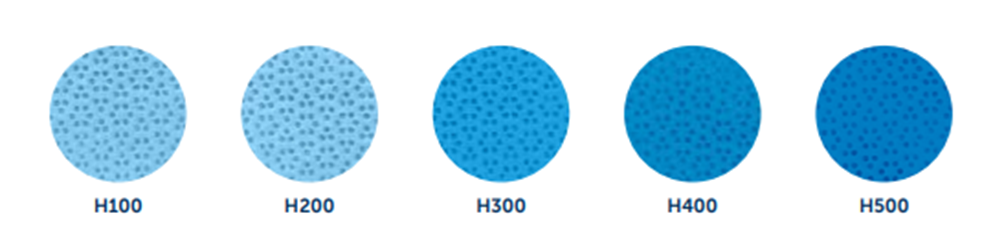 Dimensions
Sequential wrap: 12 dimensions in 5 different strengths
Quick Check wrap: 8 dimensions in 5 different strengths
Material
SMS non-woven (polypropyleen) 
2 sheets of 35.6g/m² (total 71.2g/m²). ONE-STEP* and QUICK CHECK* is thermally sealed on the edges
Indication
HALYARD* sterilization wrap is a disposable packaging material intended for use in the sterilization of medical products and for the maintenance of their sterility until use of the products
Range Wrapping Material
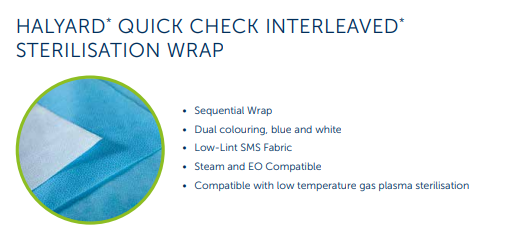 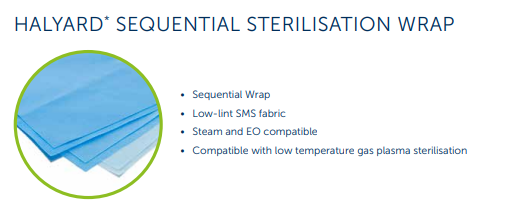 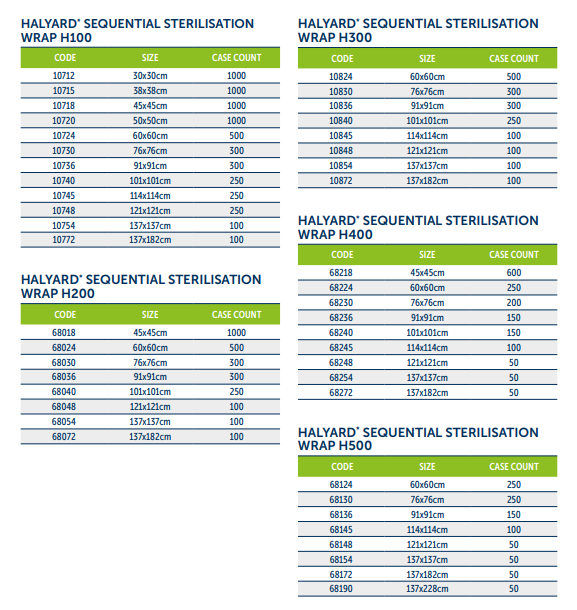 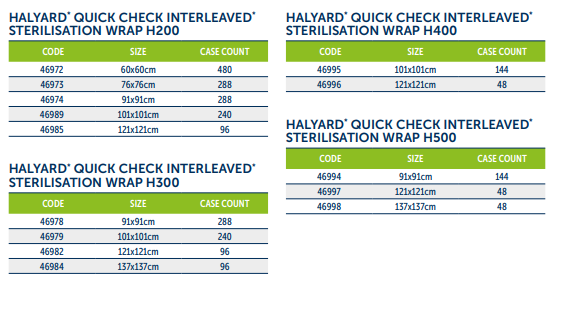